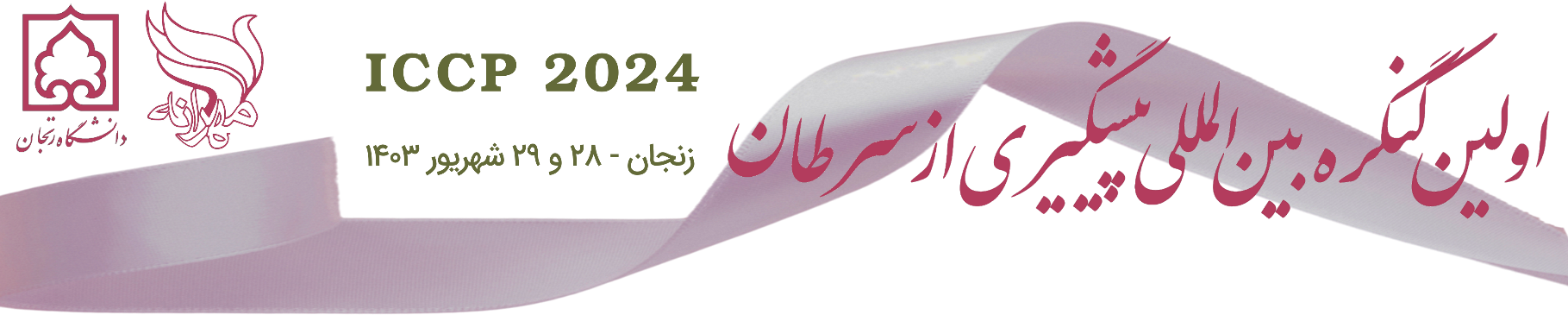 کد مقاله: XXXX
عنوان مقاله (۷۲ نازنین بولد)
۱- نام و نام خانوادگی نویسنده اول، وابستگی سازمانی، ایمیل (۲۸ نازنین بولد)
۲- نام و نام خانوادگی نویسنده دوم (نویسنده مسئول)، وابستگی سازمانی، ایمیل
۳- نام و نام خانوادگی نویسنده سوم، وابستگی سازمانی، ایمیل
...
نتایج:
متن (فونت ۲۰ نازنین)
چکیده: (فونت عناوین اصلی: ۳۲ نازنین بولد)
متن چکیده (فونت ۲۰ نازنین)
مقالاتي كه به صورت پوستر طراحی شده‌اند لازم است در قالب فایل حاضر به صورت پوستر (در سایز A1) آماده‌سازی و حداکثر تا تاریخ ۱۵ شهریور به دبیرخانه کنگره ارسال گردند. چاپ پوسترها توسط دبیرخانه کنگره انجام خواهد شد. محتوای پوستر بایستی خلاصه مفیدی از مقاله ارسالی با رعایت فونت‌های معرفی شده در این الگو باشد. برای هر یک از بخش‌های چکیده، مقدمه، روش‌ها و ... اندازه کادرها متناسب با حجم مطلب آن بخش تنظیم گردد. 
در بخش روش‌ها و نتایج، در صورت نیاز شکل‌ها و جداول به ترتیب ارجاع در متن با جانمایی مناسب قرار داده شده و شماره‌گذاری شوند. توجه گردد که ضرورتی ندارد تمام مراجع مقاله اصلی در پوستر نیز ذکر شود. بلکه ارجاع و معرفی تعدادی از مهمترین مراجع که در بخش‌های مختلف متن پوستر مورد مورد استفاده قرار می‌گیرند کافی خواهد بود.
مقدمه:
متن (فونت ۲۰ نازنین)
نتیجه‌گیری:
متن (فونت ۲۰ نازنین)
روش‌ها:
متن (فونت ۲۰ نازنین)
مراجع:
[1] Z. Shomali, R. Kovács, P. Ván, I.V. Kudinov, J. Ghazanfarian, “Recent progresses and future directions of lagging heat models in thermodynamics and bioheat transfer”, Continuum Mechanics and Thermodynamics, 34 (2022) 637-679
[2] NSPE Code of Ethics for Engineers, National Society of Professional Engineers, 2019.
]3[ تاریخ مهندسی در ایران، مهدی فرشاد، نشر گویش، 1362ct.